Επιμορφωτικό Πρόγραμμα
Ευρώπη 2020Το ευρωπαϊκό εξάμηνο
Οκτώβριος 2015
ΑΣΚΗΣΗ 10’ ΣΕ ΟΜΑΔΕΣ
Προσπαθήστε να ορίσετε τις παρακάτω λέξεις σε επίπεδο ομάδων  4-5 ατόμων. Σημειώστε τη σημασία και τη στόχευσή τους. 

Ευρωπαϊκή οικονομική διακυβέρνηση


Το Ευρωπαϊκό Εξάμηνο» (European Semester)

Η Έκθεση του μηχανισμού επαγρύπνησης

Τα προγράμματα σταθερότητας

Τα προγράμματα σύγκλισης

Τα Εθνικά Προγράμματα Μεταρρυθμίσεων (ΕΠΜ)

Ετήσια Επισκόπηση της Ανάπτυξης

Σύμφωνο Σταθερότητας και Ανάπτυξης
Τι
Ευρωπαϊκή Ένωση: θεσμικά όργανα και πολιτικές
Το ευρωπαϊκό εξάμηνο
Ισχυρότερη διακυβέρνηση στην ΕΕ Η ευρωπαϊκή οικονομική διακυβέρνηση βασίζεται σε πέντε άξονες προτεραιότητας που είναι οι εξής: 1.  Επιτήρηση των οικονομικών και δημοσιονομικών πολιτικών 2.  Συντονισμός του σχεδιασμού οικονομικής και δημοσιονομικής πολιτικής 3.  Καθορισμός των οικονομικών προτεραιοτήτων 4.  Αποκατάσταση του χρηματοπιστωτικού τομέα 5.  Δανειακή υποστήριξη από την Ευρωπαϊκή Ένωση.
Ευρωπαϊκή Ένωση: θεσμικά όργανα και πολιτικές
Το ευρωπαϊκό εξάμηνο
Το Σύμφωνο Σταθερότητας και Ανάπτυξης (Stability and Growth Pact)Προσδιορίζει την  επιτήρηση των οικονομικών και δημοσιονομικών πολιτικών προσδιορίζεται (αναθεωρήθηκε τον Δεκέμβριο του 2011) και  προβλέπει ότι:  α) η δημοσιονομική ισορροπία των κρατών μελών πρέπει να συγκλίνει προς τον συγκεκριμένο μεσοπρόθεσμο στόχο της χώρας ("προληπτικό σκέλος"),  β) το έλλειμμα της γενικής κυβέρνησης δεν πρέπει να υπερβαίνει το 3% του ΑΕΠ και γ) το δημόσιο χρέος δεν πρέπει να υπερβαίνει το 60% του ΑΕΠ (ή τουλάχιστον να μειωθεί επαρκώς προς την κατεύθυνση του ορίου του 60%).
Ευρωπαϊκή Ένωση: θεσμικά όργανα και πολιτικές
Το ευρωπαϊκό εξάμηνο
Το Σύμφωνο Σταθερότητας και Ανάπτυξης (ΣΣΑ) Το six-pack (5  Κανονισμοί και 1 Οδηγία) είναι παράγωγο δίκαιο της ΕΕ για τα 28 κ-μ και καλύπτει τη δημοσιονομική εποπτεία και μακροοικονομική επιτήρηση. Ενισχύει το ΣΣΑ δηλαδή τη Διαδικασία Υπερβολικού Ελλείμματος (ΔΥΕ), η οποία ισχύει για τα κ-μ που έχουν παραβιάσει το κριτήριο είτε του ελλείμματος είτε του χρέους  με αυστηρότερη εφαρμογή των δημοσ/κών κανόνων. Το two-pack αποτελείται από 2 Κανονισμούς και ισχύει μόνο για την Ευρωζώνη αποσκοπεί στην ενίσχυση των μηχανισμών εποπτείας και την παρακολούθηση και αξιολόγηση των σχεδίων δημοσ/κών προγ/των, τη διασφάλιση της διόρθωσης των υπερβολικών ελλειμμάτων, την ενισχυμένη εποπτεία των κ-μ που αντιμετωπίζουν ή απειλούνται με οικονομικές δυσκολίες.…
Ευρωπαϊκή Ένωση: θεσμικά όργανα και πολιτικές
Το ευρωπαϊκό εξάμηνο
Το «Ευρωπαϊκό Εξάμηνο» (European Semester):
Αποτελεί ένα μεταρρυθμιστικό μέσο συντονισμού των οικονομικών πολιτικών των κρατών μελών κατά τη διάρκεια του οποίου η δημοσιονομική και διαρθρωτική πολιτική των κρατών μελών αναλύεται για να διαπιστωθεί που βρίσκεται η ΕΕ σχετικά με τους στόχους που τίθενται στη στρατηγική «Ευρώπη 2020».
Ευρωπαϊκή Ένωση: θεσμικά όργανα και πολιτικές
Το ευρωπαϊκό εξάμηνο
Η Ετήσια επισκόπηση για την ανάπτυξη χαράσσει με σαφήνεια την κατεύθυνση προς την οποία πρέπει να κινηθεί η Ευρώπη τον επόμενο χρόνο βάσει προτεραιοτήτων που εστιάζονται: (α) σε μακροοικονομική σταθερότητα, (β) δημοσιονομική εξυγίανση, (γ) σε διαρθρωτικές μεταρρυθμίσεις και (δ) σε μέτρα τόνωσης της ανάπτυξης. 

Καθορίζει τι μπορεί να γίνει επιπλέον σε επίπεδο ΕΕ ώστε να βοηθηθούν τα κράτη μέλη να επανέλθουν σε υψηλότερα επίπεδα ανάπτυξης και να ανακάμψει η οικονομία. 
Για το 2015, η Επιτροπή πρότεινε την υιοθέτηση μιας ενοποιημένης προσέγγισης της οικονομικής πολιτικής, η οποία θα βασίζεται σε τρεις κύριους αλληλένδετους πυλώνες:
την τόνωση των επενδύσεων, 
την επιτάχυνση των διαρθρωτικών μεταρρυθμίσεων και
 την επιδίωξη υπεύθυνης, ευνοϊκής για την ανάπτυξη, δημοσιονομικής εξυγίανσης.













d
Ευρωπαϊκή Ένωση: θεσμικά όργανα και πολιτικές
Το ευρωπαϊκό εξάμηνο
Το σύμφωνο σταθερότητας και ανάπτυξης (Growth and Stability Pact)-Το Σύμφωνο Σταθερότητας και Ανάπτυξης (ΣΣΑ) είναι ένα σύνολο κανόνων που σκοπό έχει να διασφαλίσει ότι οι χώρες της ΕΕ φροντίζουν να διατηρούν υγιή δημόσια οικονομικά και συντονίζουν τις δημοσιονομικές πολιτικές τους.Κάθε Απρίλιο, τα κ-μ καταρτίζουν τα δημοσιονομικά τους προγράμματα για τα επόμενα τρία έτη, σύμφωνα με τους κανόνες οικονομικής διακυβέρνησης του Συμφώνου Σταθερότητας και Ανάπτυξης ώστε να εμποδίζεται η εμφάνιση δημοσιονομικών προβλημάτων. Οι χώρες εκτός ευρώ υποβάλλουν «προγράμματα σύγκλισης» με πρόσθετες πληροφορίες σχετικά με τις νομισματικές πολιτικές.
Ευρωπαϊκή Ένωση: θεσμικά όργανα και πολιτικές
Το ευρωπαϊκό εξάμηνο
Τα προγράμματα σταθερότητας ή Σύγκλισης και τα  Εθνικά Προγράμματα Μεταρρυθμίσεων (ΕΠΠ)
Τα προγράμματα σταθερότητας(Ευρωζώνη) ή Σύγκλισης (28 κ-μ): 

περιλαμβάνουνν τα σχέδια των χωρών για υγιή δημόσια οικονομικά  

Τα  Εθνικά Προγράμματα Μεταρρυθμίσεων-ΕΠΜ  (28 κ-μ):

περιλαμβάνουν τις μεταρρυθμίσεις και τα μέτρα που αποσκοπούν σε μια έξυπνη, διατηρήσιμη και χωρίς αποκλεισμούς ανάπτυξη.
Ευρωπαϊκή Ένωση: θεσμικά όργανα και πολιτικές
Το ευρωπαϊκό εξάμηνο
Π.χ. Για την Ελλάδα, τα προγράμματα περιλαμβάνουν την επιτυχία των ακολούθων δεικτών:
• Το 70% του πληθυσμού μεταξύ 20-64 ετών να απασχολείται.

• Το 2% του ΑΕΠ να επενδύεται σε έρευνα και ανάπτυξη.

• Συμμετοχή των ΑΠΕ κατά 18% στην τελική κατανάλωση ενέργειας και κατά 40% στην ηλεκτροπαραγωγή, αύξηση της συμμετοχής των βιοκαυσίμων στο 10% και μείωση των εκπομπών αερίων του θερμοκηπίου κατά 4% σε σχέση με το 2005.
•  Μείωση του ποσοστού ατόμων που εγκαταλείπει πρόωρα το σχολείο κάτω του 10%

•Αύξηση των πτυχιούχων τριτοβάθμιας εκπαίδευσης κατά τουλάχιστον 32% των ατόμων μεταξύ 30 και 34 ετών

• Μείωση του αριθμού των ατόμων που βρίσκονται σε κίνδυνο φτώχειας κατά 450.000 άτομα.
Ευρωπαϊκή Ένωση: θεσμικά όργανα και πολιτικές
Το ευρωπαϊκό εξάμηνο
Στην Ελλάδα
Το ΕΠΠ συνδέεται στενά με το Μνημόνιο  Συνεργασίας. Βασίζεται σε 4 πυλώνες: 

αποκατάσταση της δημοσιονομικής βιωσιμότητας,

 διασφάλιση της χρηματοπιστωτικής σταθερότητας,
 
 ενίσχυση της ανταγωνιστικότητας και της ανάπτυξης, 

εκσυγχρονισμός του κράτους και της δημόσιας διοίκησης.
Ευρωπαϊκή Ένωση: θεσμικά όργανα και πολιτικές
Το ευρωπαϊκό εξάμηνο
ΟΡΟΣΗΜΑ
Τον Οκτώβριο: τα κράτη μέλη υποβάλλουν τα σχέδια των δημοσιονομικών προγραμμάτων τους για το επόμενο έτος. 

Τον Νοέμβριο, η Επιτροπή εκδίδει γνώμη για το κατά ποσό πληρούν   τις απαιτήσεις του Συμφώνου Σταθερότητας και Ανάπτυξης.

Τον Φεβρουάριο, η Επιτροπή δημοσιεύει αναλυτική οικονομική εκτίμηση για κάθε κράτος μέλος (οικονομική κατάσταση, μεταρρυθμίσεις, άλλες  ανισορροπίες που εντοπίζονται από την Έκθεση του Μηχανισμού Επαγρύπνησης.

Τον Μάρτιο, η εαρινή σύνοδος του Ευρωπαϊκού Συμβουλίου εξετάζει τη συνολική μακροοικονομική κατάσταση και την πρόοδο προς την επίτευξη των στόχων της στρατηγικής «Ευρώπη 2020» και παρέχει κατευθύνσεις πολιτικής σχετικά με τις δημοσιονομικές, μακροοικονομικές και διαρθρωτικές μεταρρυθμίσεις.
Ευρωπαϊκή Ένωση: θεσμικά όργανα και πολιτικές
Το ευρωπαϊκό εξάμηνο
ΟΡΟΣΗΜΑ(συνέχεια)Τον Απρίλιο, τα κ-μ μέλη υποβάλλουν τα σχέδιά τους για την εξασφάλιση υγιών δημόσιων οικονομικών (προγράμματα σταθερότητας ή σύγκλισης και προγράμματα μεταρρυθμίσεων σε συσχέτιση με τους στόχους της στρατηγικής Ευρώπη 2020 για έξυπνη, διατηρήσιμη και χωρίς αποκλεισμούς ανάπτυξη σε τομείς όπως η απασχόληση, η εκπαίδευση, η έρευνα- καινοτομία, η ενέργεια, η κοινωνική ένταξη, κλπ. Τον Μάιο, η Επιτροπή προτείνει κατά περίπτωση ανά χώρα συστάσεις (εξατομικευμένες συμβουλές πολιτικής σε τομείς προτεραιότητας για τους επόμενους 12-18 μήνες). Το Συμβούλιο εξετάζει τις συστάσεις και το Ευρωπαϊκό Συμβούλιο τις εγκρίνει ώστε τα κ-μ να λάβουν κατευθύνσεις και να καταρτίσουν τους προϋπολογισμούς τους του επόμενου έτους.Στα τέλη Ιουνίου το Συμβούλιο εγκρίνει τις συστάσεις ανά χώρα.
Ευρωπαϊκή Ένωση: θεσμικά όργανα και πολιτικές
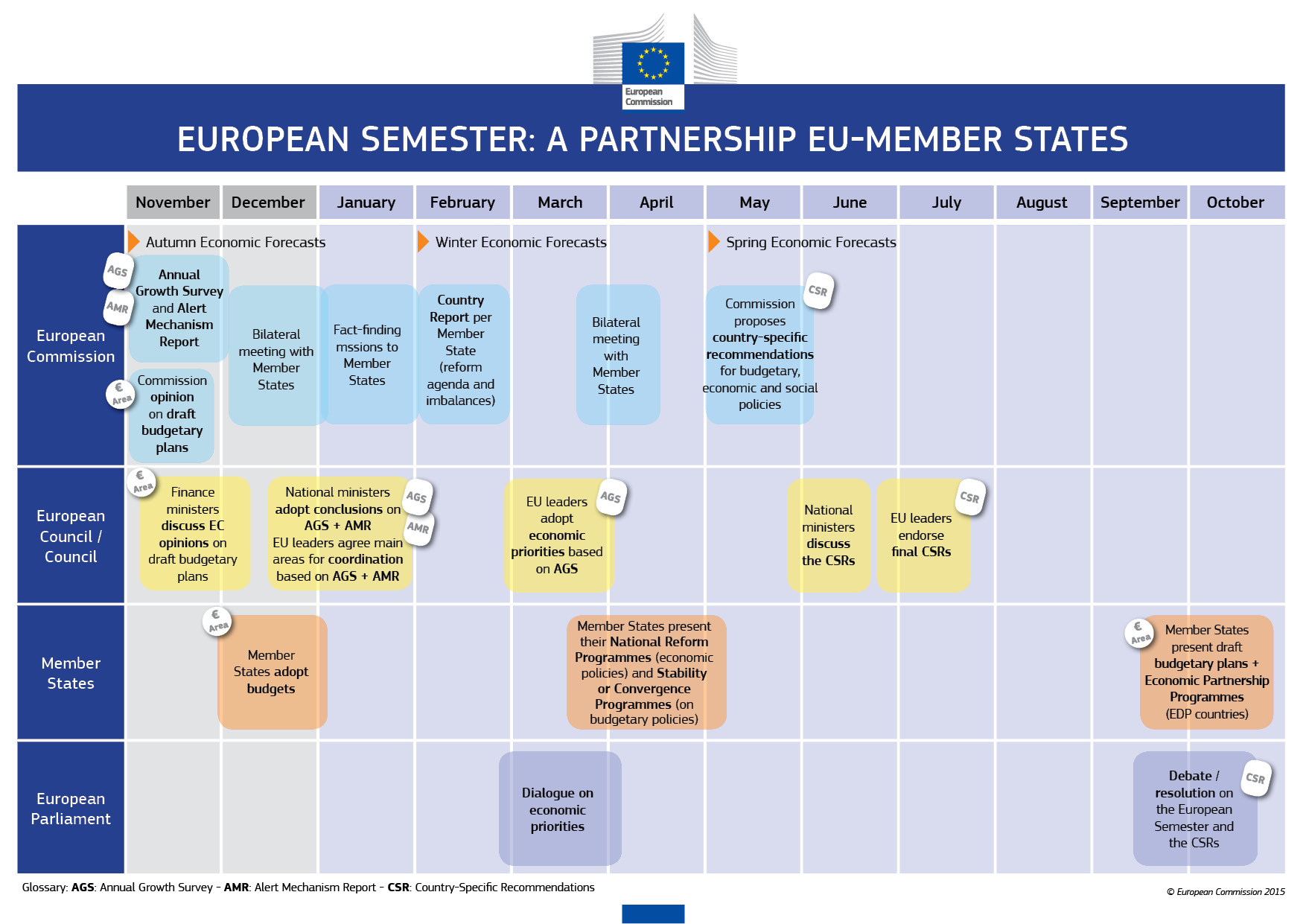 Το ευρωπαϊκό εξάμηνο
Η ιδέα του ευρωπαϊκού εξαμήνου είναι:-  τα κ-μ να επιτηρούνται από την ΕΕ για μια περίοδο έξι μηνών κάθε χρόνο και να εντοπίζονται ασυμβατότητες και οποιεσδήποτε ανισορροπίες των κρατών εν τη γενέσει τους, -να επιτραπεί ένας καλύτερος δημοσιονομικός συντονισμός ώστε να εξασφαλιστεί ότι ουδείς θα παρεκκλίνει επικίνδυνα θέτοντας σε κίνδυνο τις υπόλοιπες χώρες.
Ευρωπαϊκή Ένωση: θεσμικά όργανα και πολιτικές
Το ευρωπαϊκό εξάμηνο
ΑΣΚΗΣΗ 20’Αντιπαραθετική συζήτηση σε ομάδες 10’  και παρουσίαση των αποτελεσμάτων  κάθε ομάδας 10’.Αντικείμενο της συζήτησης: «εντοπίστε θετικά και αρνητικά σημεία της λειτουργίας του ευρωπαϊκού εξαμήνου»Οι μισές ομάδες να εντοπίσουν θετικά σημεία και οι μισές αρνητικά σημεία.
.
Ευρωπαϊκή Ένωση: θεσμικά όργανα και πολιτικές